Литература
1.Кто изображен на картинке?
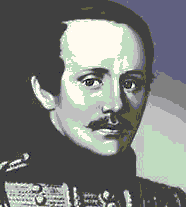 2.Кого убил Дантес?
3.Книга о войне 1812г .
4.Литературное 
преувеличение.
5.Литературное 
противопоставление .
6.Автор повести главным героем которой стал Шариков .
7.В каком произведении А.С.Пушкина эпиграфом стала пословица «Береги честь смолоду»
8.Вторую часть какого произведения сожгли ?
9.1814-1841 - годы жизни какого писателя ?
10.Год рождения 
А.С.Пушкина ?
11.Кому из писателей при жизни нередко приходилось играть в театре женщин ?
12.Автор книги«Идиот»
13.Датский писатель мировую славу которому принесли сказки .
14.Кто написал книгу о человеке «который живет на крыше»?
15.Кто написал сказку «Приключение Незнайки и его друзей»